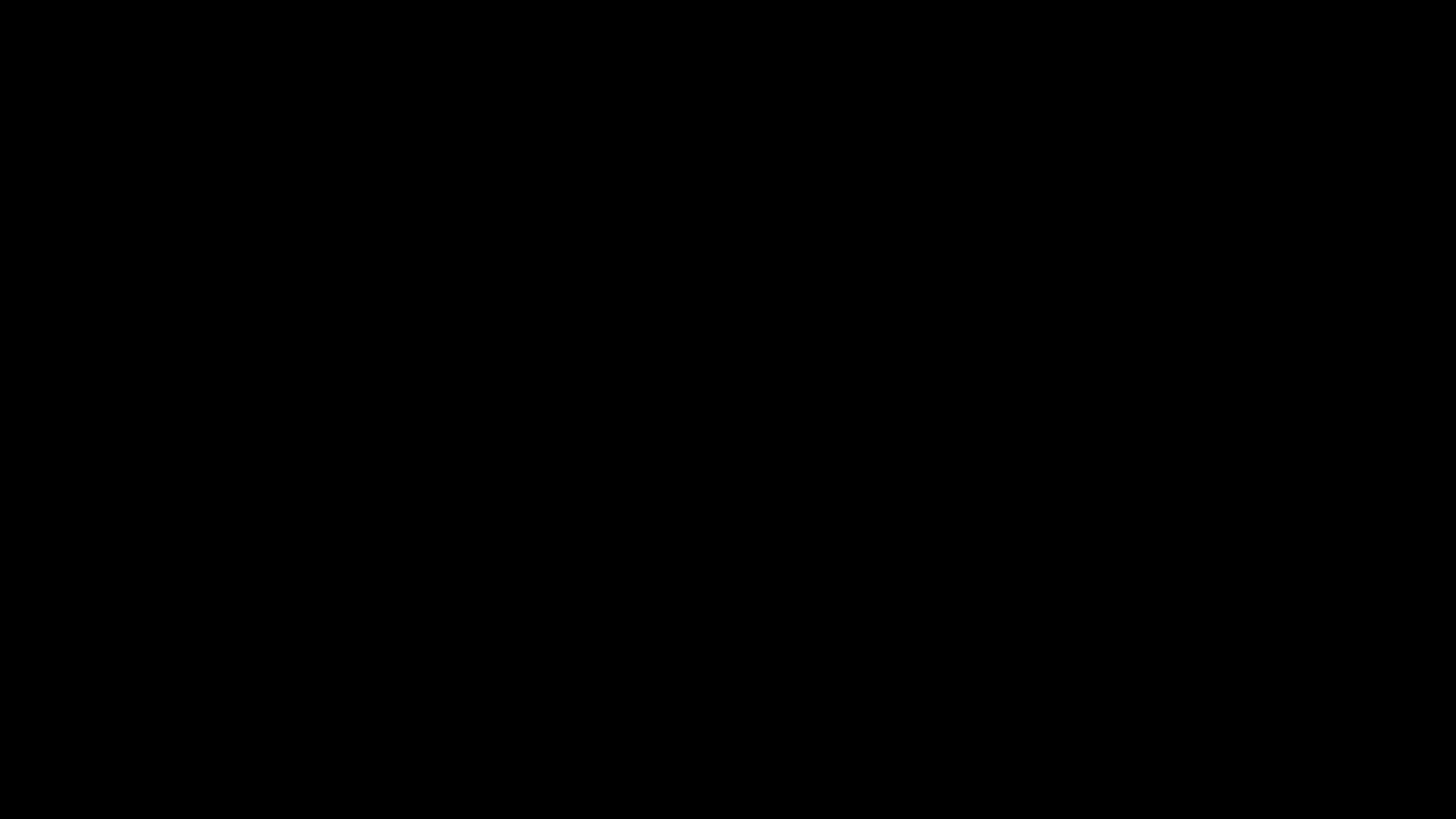 The Tale of 3 Men
A Study of 3 John
Gaius – 3 John 1:1-8
Common Roman name

Prosperous

Loved by John 

“Truth” was in Gaius
Diotrephes – 3 John 1:9-10
Likes to put himself first

Does not acknowledge the authority of the Apostles

Talks wicked nonsense against the Apostles

Refuses to welcome the brothers

Stops those and pushes Christian out of the Congregation if they welcome the brothers
Demetrius – 3 John 1:12
Encourages all to imitate Demetrius

Had an outstanding report among the brethren

Courier

Stood for the Truth
1 Timothy 4:12
“Let no one despise you for your youth, but set the believers an example in speech, in conduct, in love, in faith, in purity.”
Gaius – Encouraged to continue in Good WorksDiotrephes – Harming the growth of the ChurchDemetrius – A Pattern worth following
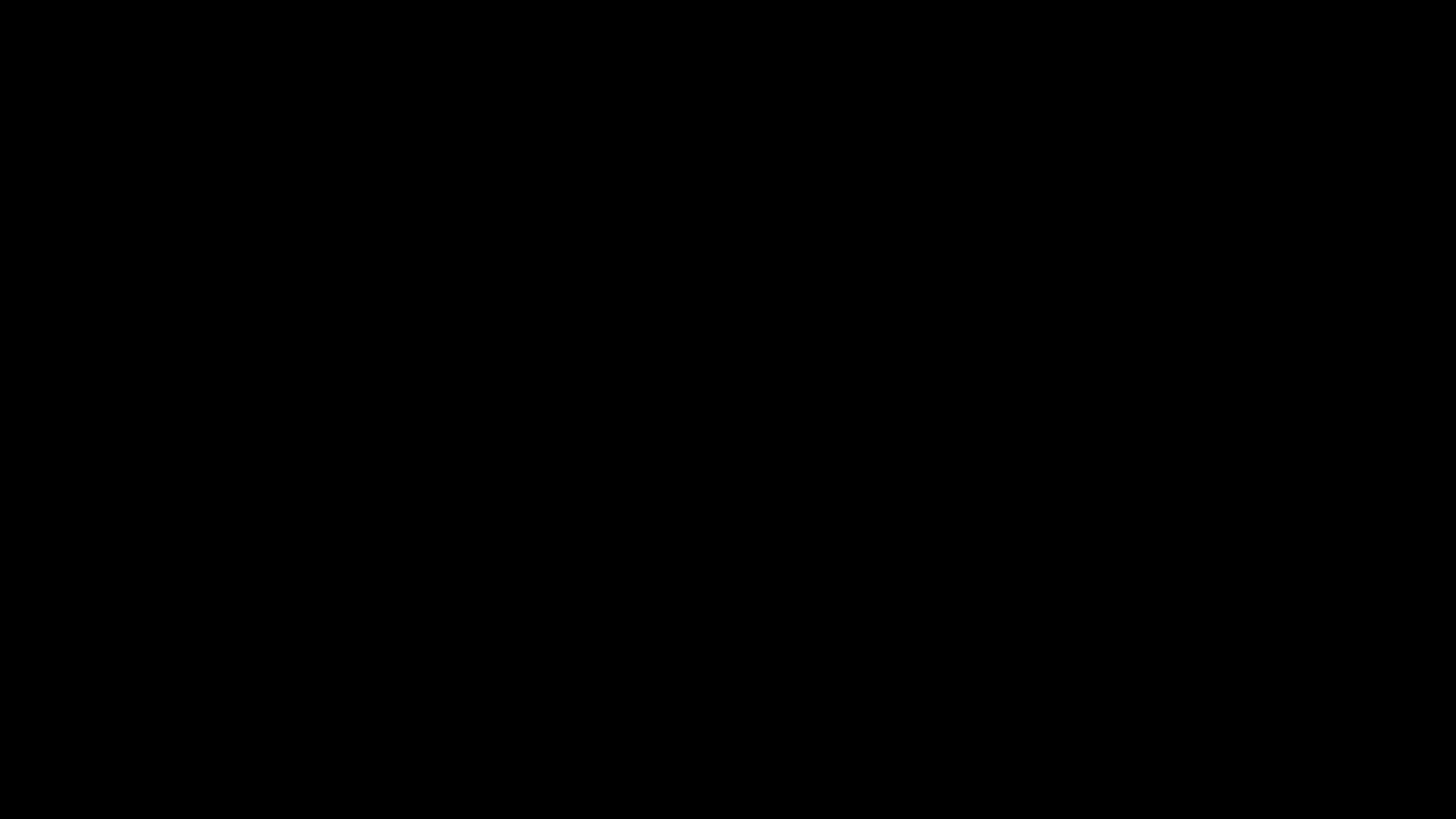